Геометрические фигуры
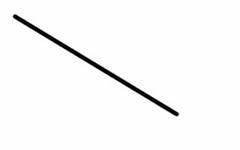 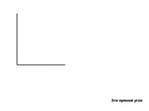 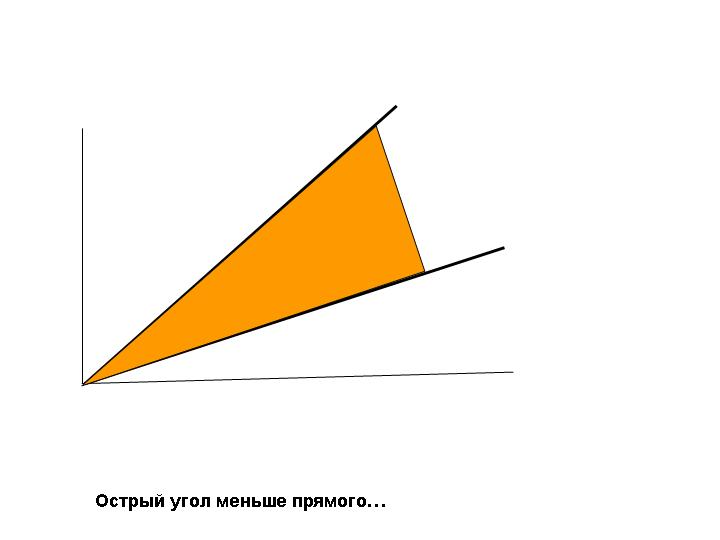 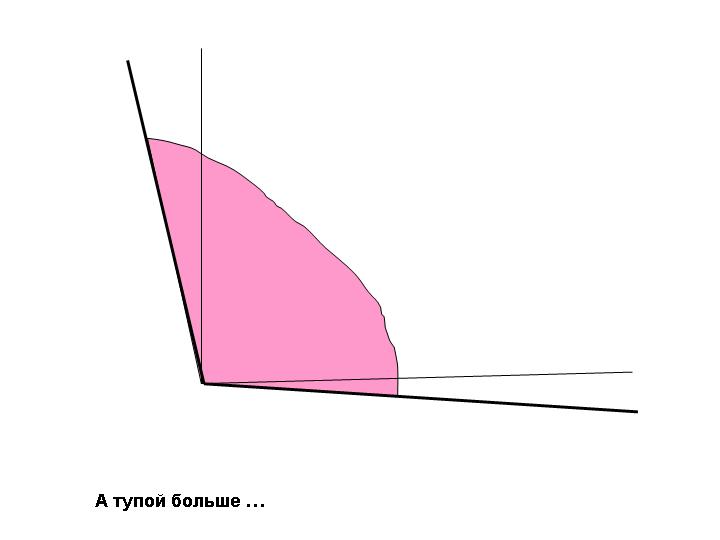 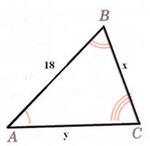 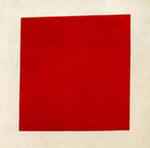 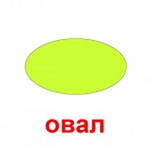 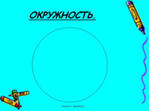 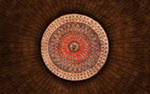 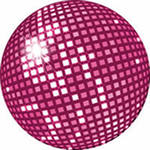 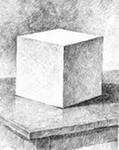 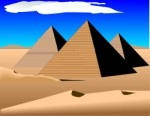 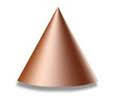 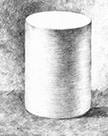